Radiation Protection and the Safety of Radiation Sources
Student: 
Abdulsamad  Asuku
Tomsk Polytechnic University, Tomsk, Russia
Supervisor: 
Said M. Shakour
Dzhelepov Laboratory o Nuclear Probelms 
JINR, Dubna
INTERET – INTErnational Remote Student Training
Wave 7
13 June - 22 July 2022
Task 1.1 Relationship between Resolution and  Applied Voltage of a BGO Detector
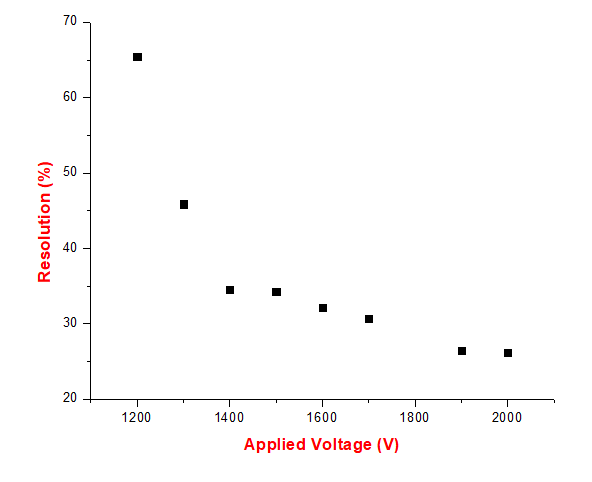 Task 1.2 Energy Calibration of a BGO Detector
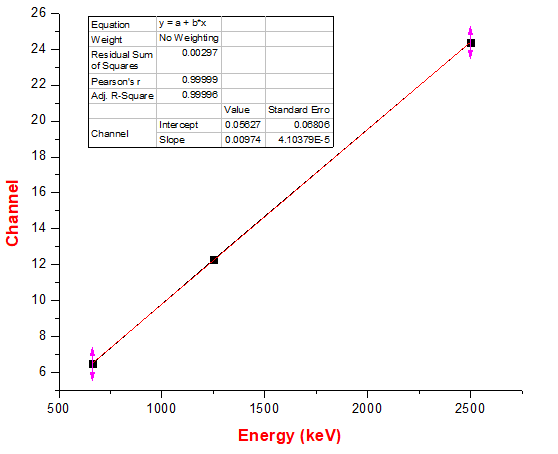 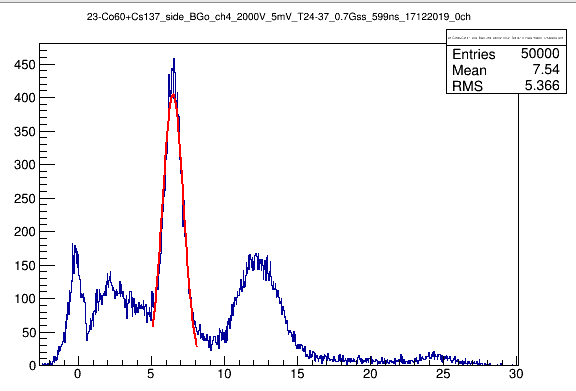 Cs-137
662 keV
Co-60
1250 keV
Co-60
2500 keV
Task 2.1 Relationship between Resolution and  Applied Voltage of a NaI Detector
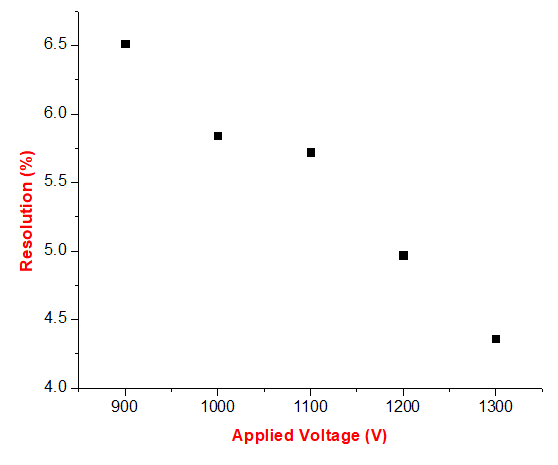 Task 2.2 Energy Calibration of a NaI Detector
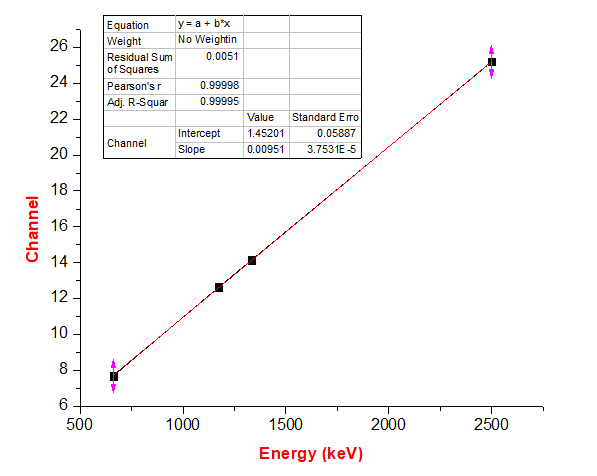 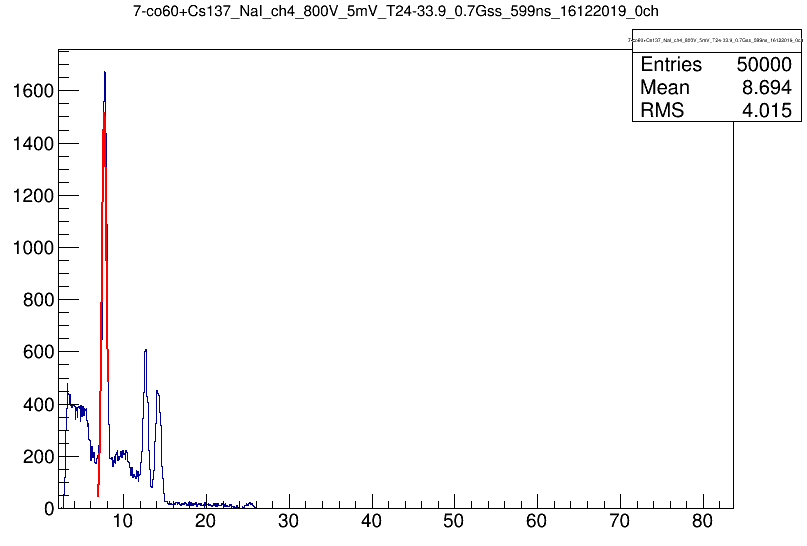 Cs-137
662 keV
Co-60
1173.2 keV
Co-60
1332.5 keV
Co-60
2500 keV
Task 2.3 Identification of unknown sources
Procedure
The spectrum of the unknown source is obtained
 A Gaus fit is made
 The mean position (channel number) is found
 Using the equation for the energy calibration of the detector which relates the energy to the mean position (channel number),  the energy peak of the unknown source is calculated
The nuclide which has gamma energy corresponding to the calculated energy in (d) is the unknown source
m = slope
c = intercept
Task 2.3 Identification of unknown sources Cont.
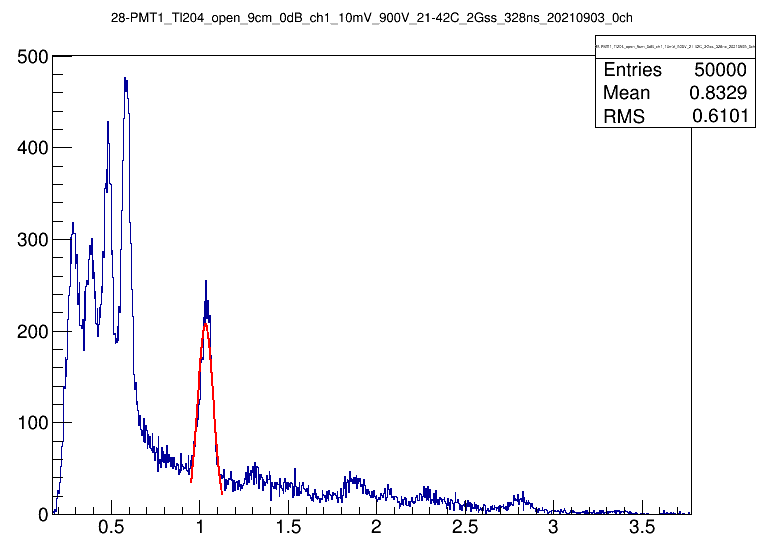 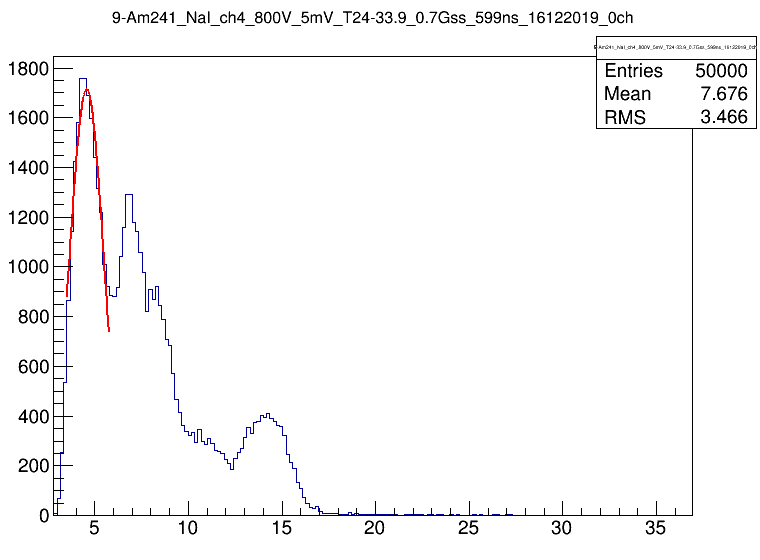 Pa-234
100 keV
Task 3 Attenuation coefficient
Al
Cu
Task 4 Atpha Range in Air
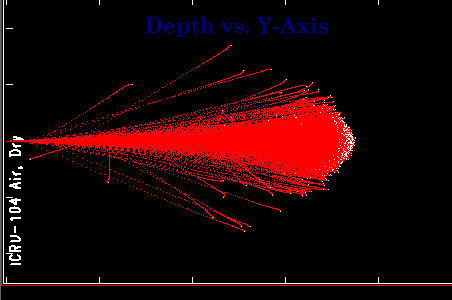 Source; Pu239 
Energy; 5 MeV		
Detector; Plastic		
Applied volt; 2000V
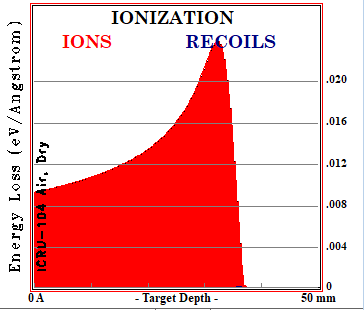 Conclusion
Experience in different types of Radiation sources and detection of Radiation. 
Energy calibration of some scintillation detectors by using standard sources. 
Identification of unknown sources by using energy calibration curves.
Calculation of resolution of different scintillation detectors. 
Determination of alpha range in air using pixel and plastic detectors. 
Determination of attenuation coefficient for different materials
Assessment of the ranges and energy of alpha particles using Monte Carlo simulation SRIM software.
References
Cember, H., Introduction to Health Physics, 3rd Edition, McGraw-Hill, New York (2000). 
 Attix, .H., Introduction to Radiological Physics an Radiation Dosimetry, Wiley, New York (1986).